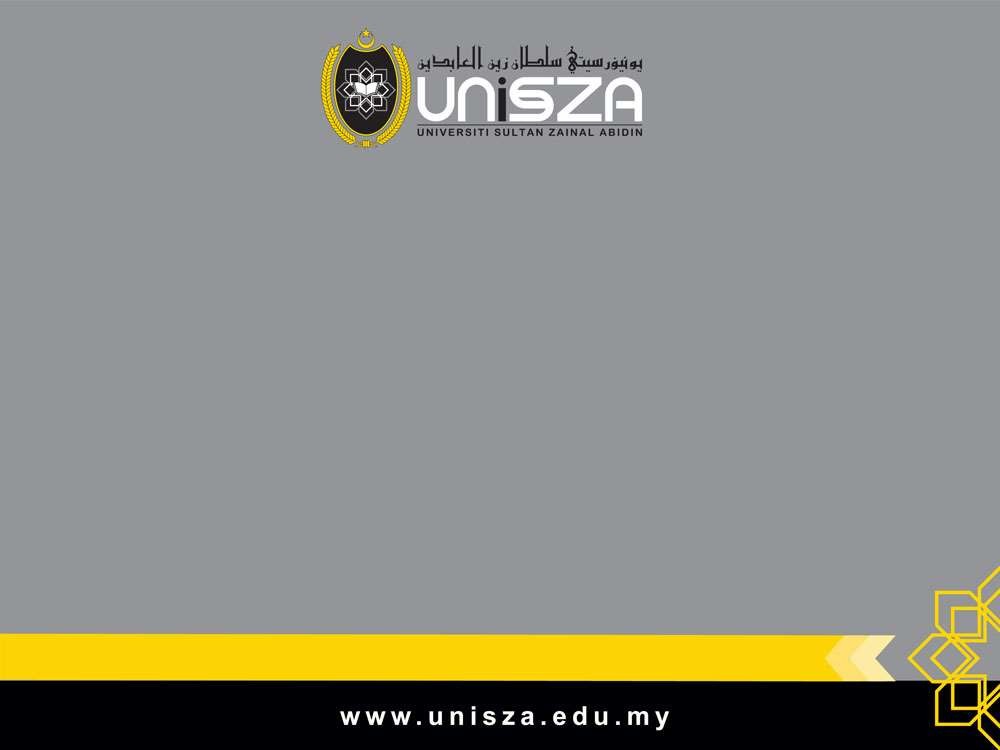 Bengkel  Persediaan & Pengukuhan
Fasilitator Sem. I Sesi 2022/2023
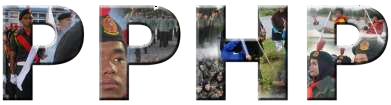 Pusat Pembangunan Holistik Pelajar

PEJABAT TIMBALAN NAIB CANSELOR HEPA
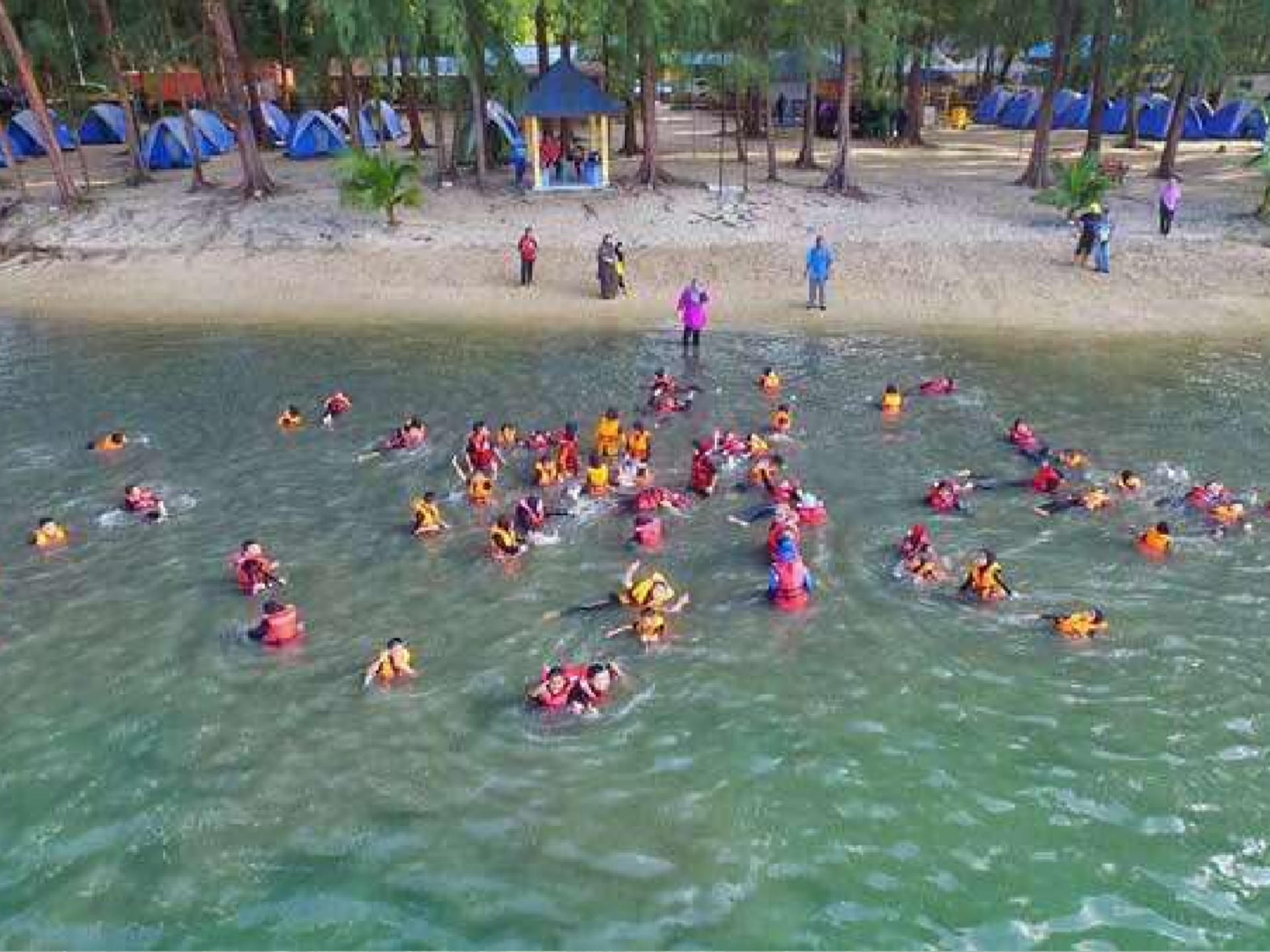 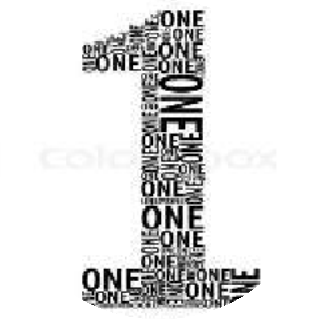 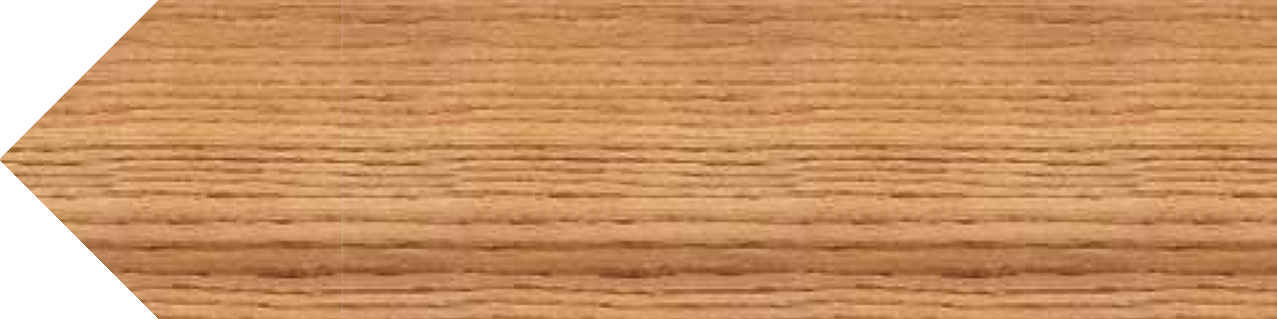 Pengurusan  Kokurikulum Berkredit
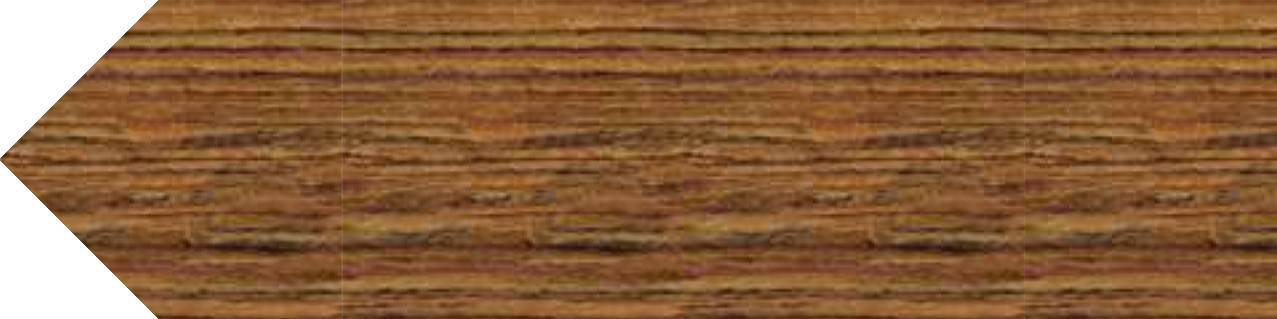 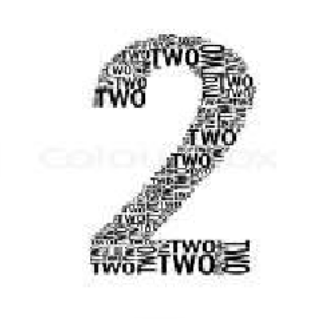 Pengukuhan  Kemahiran Insaniah
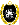 www.pphp.unisza.edu.my
PENGURUSAN KOKURIKULUM BERKREDIT
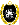 www.pphp.unisza.edu.my
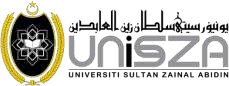 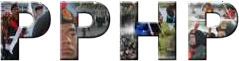 SISWA  YANG BAGAIMANA?
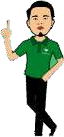 Berciri Keusahawanan

Mahir Mengurus

Mempunyai Skil Sosial Yang Baik
Bertanggungjawab
Tidak  Berpakej
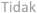 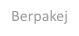 Nilai dan Sikap Yang Aktif Dan Positif
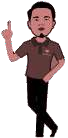 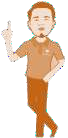 Berciri Keusahawanan
Berciri Keusahawanan
Mahir Mengurus
Mahir Mengurus
Skil Sosial, Berkepimpinan dan Kerja Berpasukan
Skil Sosial dan Berkepimpinan
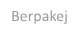 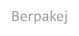 Berpakej
4 Sem
Berpakej
6 Sem
Bertanggungjawab dan Sukarelawan Tinggi
Bertanggungjawab
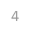 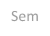 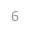 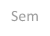 Aktif, Positif, Beretika, Profesional dan Berintegriti
Aktif, Positif, Beretika dan Profesional
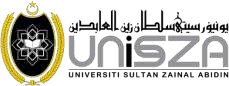 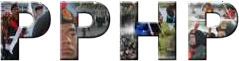 PROSES UTAMA
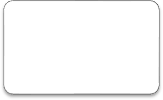 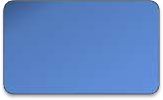 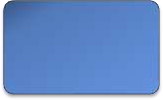 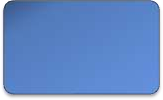 Modul Pengurusan  Aktiviti dan Lantikan
AJK
Pemilihan  Fasilitator
Pendaftaran  KKB
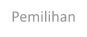 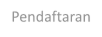 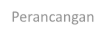 Perancangan
Penawaran
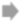 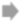 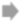 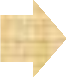 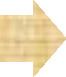 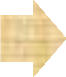 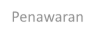 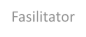 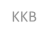 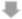 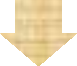 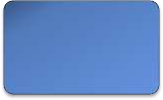 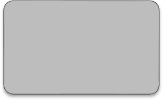 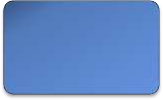 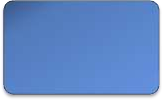 Penyediaan  Logistik
Prosedur  Kewangan
Menerima Cadangan  Penganjuran Aktiviti
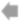 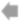 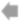 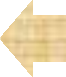 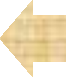 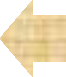 Tuntutan Pengajaran
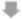 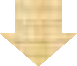 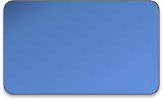 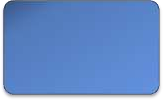 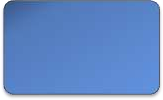 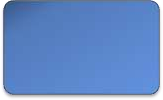 Pemantauan
Kelas
Pemantauan
Aktiviti
Pengesahan
Markah
Pengesahan Laporan
Akhir
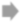 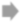 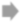 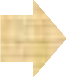 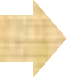 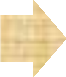 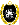 www.pphp.unisza.edu.my
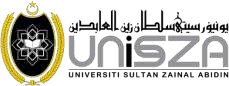 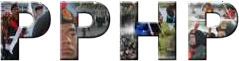 DEFINISI TERMA PENTING
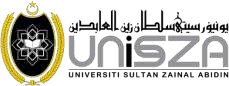 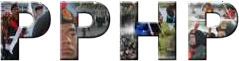 PENAWARAN KKB SEM 1 SESI 2022/2023
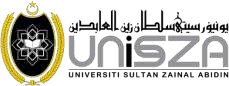 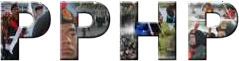 PEMILIHAN FASILITATOR
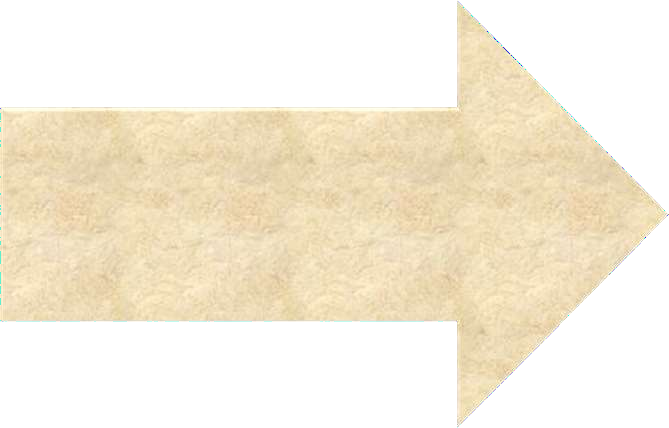 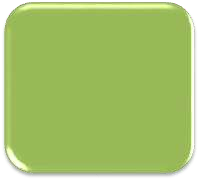 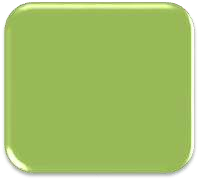 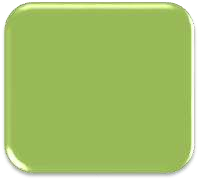 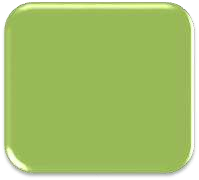 Proses  Permohonan  Berdasarkan  Kelayakan dan  Prestasi Sebelum
Iklan dan  Penghantaran  Borang  Permohonan
Diperakui Dalam  Mesyuarat  Pemilihan  Fasilitator
Hadir Bengkel  PDP
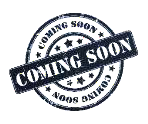 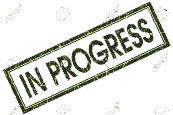 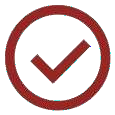 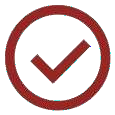 19 MEI 2022
14 JULAI 2022
07,13,14,15 0KT 2022
17 OKT 2022
Fasilitator yang dilantik akan dihubungi dan/atau dimasukkan dalam kumpulan
whatsapp ”FC SEM I 2022/2023” selewatnya pada 17 Oktober 2022
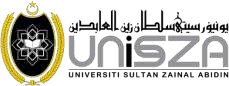 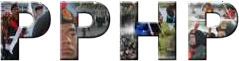 SKOP FASILITATOR
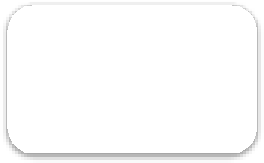 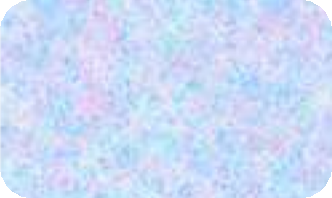 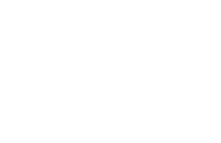 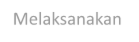 Melaksanakan  penilaian gred  pelajar
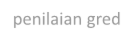 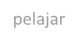 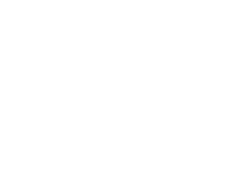 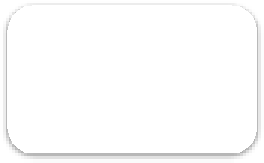 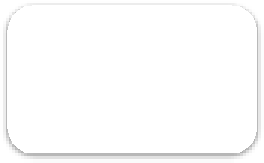 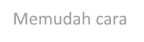 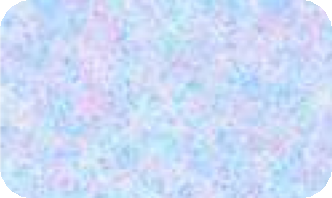 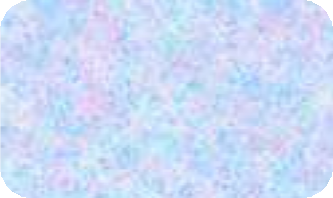 Memudah cara  pelajar  melaksanakan  aktiviti
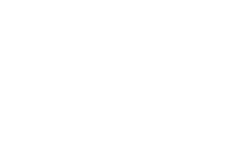 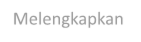 Melengkapkan  fail pengajaran  KKB
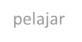 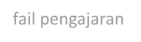 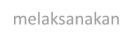 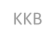 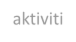 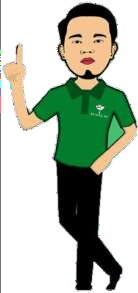 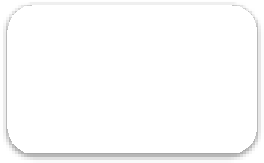 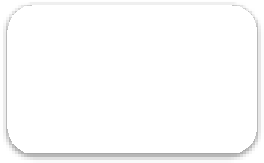 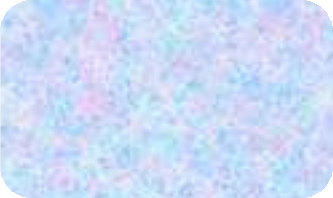 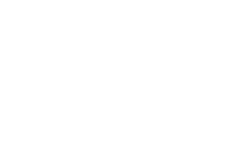 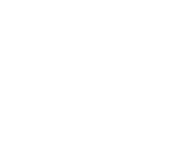 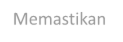 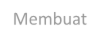 Memastikan  kehadiran penuh  pelajar
Membuat  tuntutan  pengajaran
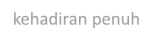 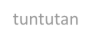 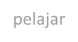 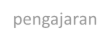 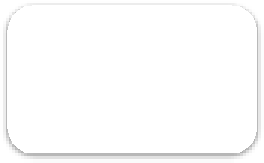 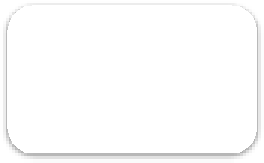 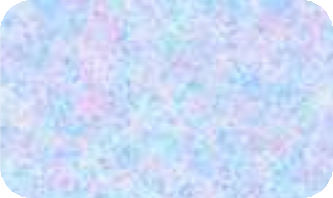 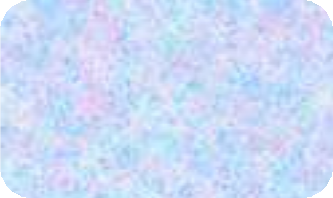 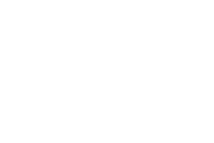 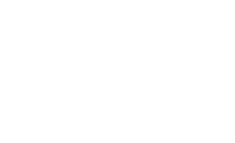 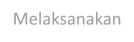 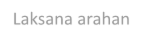 Melaksanakan  kelas KKB  sepenuhnya
Laksana arahan  PPHP dari masa  ke semasa
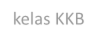 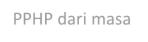 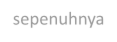 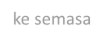 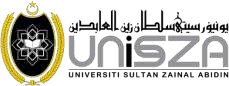 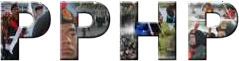 KPI FASILITATOR
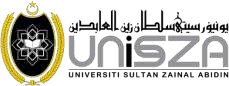 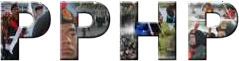 KPI PPHP
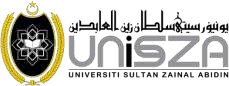 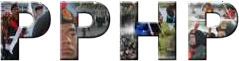 PENDAFTARAN KKB
Kategori
Pendaftaran dan KKB
Pelajar
Baharu
Hanya	KKB	Berpakej	(Badan	Beruniform)	ditawarkan	pada	semester
pertama.
Fasilitator yang telah/sedang membuat pemilihan pelajar perlu datang ke  pejabat PPHP dan mendaftar senarai akhir nama pelajar terpilih dalam  sistem pendaftaran pelajar
Tarikh akhir pendaftaran adalah mengikut kalendar akademik tahun semasa
Pelajar Sedia  Ada
-	Terpakai kepada semua pelajar beruniform pertengahan dan senior, dan
pelajar	yang	tidak	mengambil	KKB	Berpakej	(berdasarkan	struktur
pengajian masing-masing)
Pelajar perlu membuat pra-daftar pada semester sebelumnya
Pelajar dikehendaki mengesahkan pendaftaran pada semester semasa
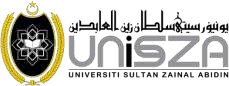 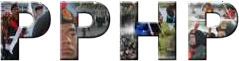 PENDAFTARAN KKB
Setiap pelajar perlu menyemak struktur pengajian masing-masing untuk mengetahui  semester kursus kokurikulum ditawarkan
Pelajar perlu membuat pra pendaftaran pada semester semasa untuk mengambil  kursus kokurikulum pada semester berikutnya berdasarkan struktur pengajian masing-  masing.
Pelajar perlu memberi perhatian terhadap tarikh pra-daftar, pendaftaran, gugur tambah  dan pengesahan. Semua tarikh ini akan ditentukan dan dimaklumkan oleh Pusat  Pengurusan Akademik dan Pengantarabangsaan melalui laman mereka dan juga di  portal pelajar.
Kegagalan mendaftar kursus selepas tarikh pengesahan menyebabkan pelajar dihalang  mengikuti kursus dan tiada gred diberikan.
Kehadiran kuliah adalah wajib. Notis AMARAN akan diberikan jika ketidakhadiran  melebihi 10% daripada jumlah kuliah yang telah dilaksanakan.
Notis halang melengkapkan kursus akan dikeluarkan jika pelajar tidak hadir lebih 20%.  Gred F akan diberikan.
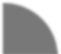 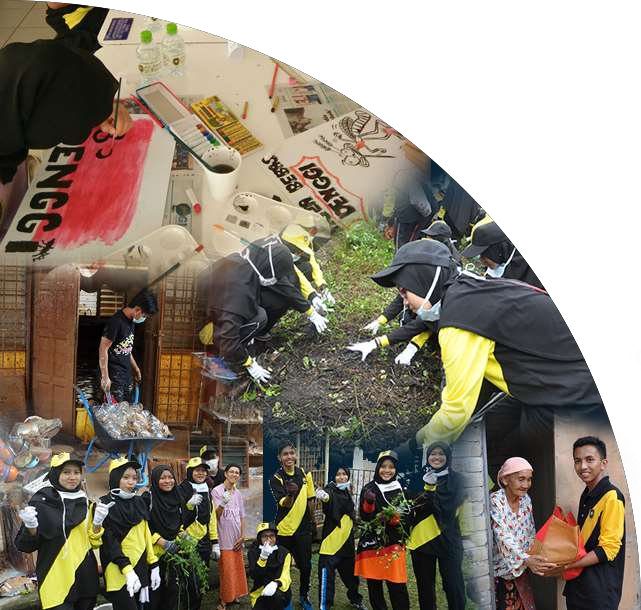 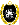 www.pphp.unisza.edu.my
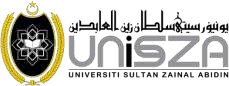 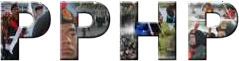 LANTIKAN AHLI JAWATANKUASA
Semua fasilitator perlu melaksanakan modul kelas KKB yang pertama  seperti berikut:-
Modul pengurusan aktiviti (dahulunya dikenali sebagai Kursus Pengurusan Organisasi)
Melantik jawatankuasa induk di akhir kelas KKB yang pertama

Modul Pengurusan Aktiviti
Modul ini tidak lagi dilaksanakan oleh pegawai PPHP, sebaliknya mesti dilaksanakan oleh  fasilitator pada kuliah KKB yang pertama, dan boleh dilanjutkan sehingga kuliah KKB  yang kedua.
Slaid modul disediakan dan boleh dimuat turun dari laman sesawang PPHP
Modul ini adalah sebahagian modul kemahiran insaniah dan menyediakan pelajar ke arah  menganjurkan aktiviti-aktiviti KKB dengan efisien.

Lantikan Ahli Jawatankuasa
Di akhir kelas KKB yang pertama, fasilitator perlu memastikan ahli jawatankuasa telah
dilantik
Borang lantikan jawatankuasa boleh dimuat turun dari laman sesawang PPHP
Senarai lantikan perlu diisi dalam dua salinan (salinan fasilitator dan PPHP)
Salinan PPHP perlu diserahkan oleh fasilitator ke pejabat PPHP sebelum kelas KKB yang  kedua dilaksanakan
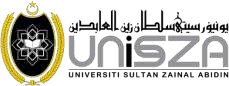 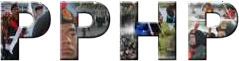 PENGANJURAN AKTIVITI WAJIB
Pelajar & Fasilitator
Bincang, muat turun dan lengkapkan  borang cadangan aktiviti
Pengerusi & 1 Setiausaha & 1 Ahli Biasa  Bentangkan cadangan kepada panel penilai  PPHP mengikut jadual pembentangan
MULA
Tidak Disokong
Disokong
Panel  Sokong?
Pelajar
Membuat susulan untuk kelulusan  program, bajet dan tempahan
Pelajar
Tempahan logistik, pengangkutan,  peralatan dan lain-lain jika  berkenaan
TAMAT
PPHP
Keluarkan:
Surat kelulusan projek sahaja, atau bersama
Surat kelulusan bajet
(dalam tempoh 7 hari bekerja daripada tarikh  terima borang cadangan)
Pelajar
Hantar 1 salinan :
Borang cadangan asal yang telah dibentang
Borang cadangan yang telah disokong panel
Soft copy borang cadangan
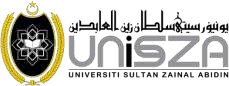 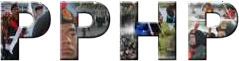 PENGANJURAN AKTIVITI WAJIB
Tidak
Laksana  Aktiviti Wajib
Seperti Dirancang?
MULA
Batal  Pertukaran  Lokasi
Variasi  Tambah  Bajet
Tunda  Pertukaran  Tarikh
Pelajar
Surat
Permohonan
Ya
1
PPHP
Keluarkan Surat kelulusan  projek sahaja variasi / tunda
Disokong
Pelajar
Kemas kini tempahan
Pegawai  Sokong?
Pelajar
Laksana Aktiviti Wajib
Tidak  Disokong
Pelajar
Laksana perancangan awal
Pelajar
Hantar Laporan Akhir
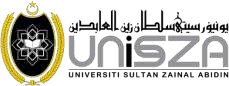 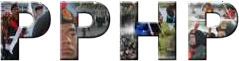 PENGANJURAN AKTIVITI TANPA KOS
Pelajar & Fasilitator  Bincang dan draf surat  permohonan
Pelajar
Hantar surat permohonan kepada PPHP
Tidak Diluluskan
PPHP
lulus?
Diluluskan
Pelajar
Tempahan logistik, pengangkutan,  peralatan dan lain-lain jika  berkenaan
(Tanpa Penajaan PPHP)
PPHP
Keluarkan Surat kelulusan aktiviti tanpa kos  (dalam tempoh 7 hari bekerja daripada tarikh  terima surat permohonan)
Pelajar
Membuat susulan (follow up) untuk  kelulusan program, bajet dan  tempahan
Jadual Pembentangan (KGB & KK)
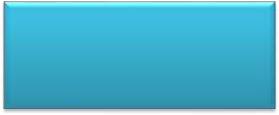 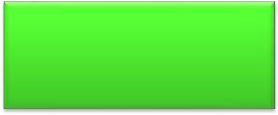 15-16 Nov 2022 (18)
13 -14 Nov 2022 (21)
Suksis I - III - V
Palapes I - III 
Sispa  I - III – V
Siskor (KGB)  I – III
Siskor (KK)  I – III
Wataniah Negara I – III - V
Kesatria  I – III
Bomba  I – III
SUAR I - III
Iqra’ (KGB) A-C
Debat Bahasa Melayu  A-B
Budi Penyayang A-D
Briged Perdana 
Asas Keusahawanan A-B
Futsal A-B
Bola Tampar
Bola Jaring
Woodball
Badminton
Ping Pong
Jadual Pembentangan (KB)
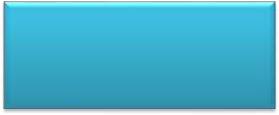 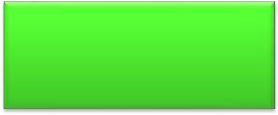 15 Nov 2022
 (2)
13-14 Nov 2022 (7)
Iqra’ 
Debat Bahasa Melayu
Sispa  I – III - V
Kesatria  I - III
Bomba  I – III
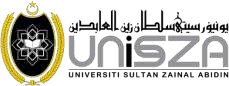 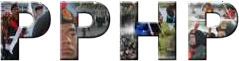 SERAHAN CADANGAN
Setelah pembentangan kepada PPHP, pelajar perlu melakukan perkara  berikut:-
Menambah baik cadangan seperti semasa pembentangan
Mencetak salinan borang cadangan yang ditambah baik
Menghantar 1 salinan “hard copy” masing-masing kepada PPHP dan fasilitator dalam  masa 3 hari selepas tarikh pembentangan:-
Salinan borang asal yang telah disemak
Salinan borang yang ditambah baik
Lampiran jawatankuasa terperinci
Tentatif program
CADANGAN TARIKH AKTIVITI WAJIB
PERATURAN AKTIVITI WAJIB
CONTOH TENTATIF PROGRAM
Bagi program yang bermula selewatnya jam 8:00 dan berakhir seawal jam 4:00, pelajar layak  untuk memohon makan minum untuk mereka dan peserta lain seperti berikut:-
Minum pagi
Makan tengahari
Minum petang
Waktu rehat tidak diambil kira sebagai waktu aktiviti (yang dikira sebagai jam pembelajaran  KKB)
Fasilitator hendaklah mendapatkan tandatangan pelajar mengikut jam pengkuliahan KKB iaitu  3 jam X 3 kuliah KKB, atau 2 jam X 3 kuliah KKB bagi melayakkan tuntutan pengajaran
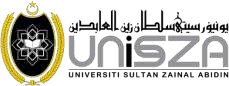 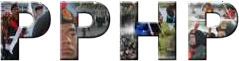 MODUL KOR BERUNIFORM
BORANG – BORANG YANG FASILITATOR PERLU TAHU
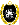 www.pphp.unisza.edu.my
BORANG RINGKASAN AKTIVITI
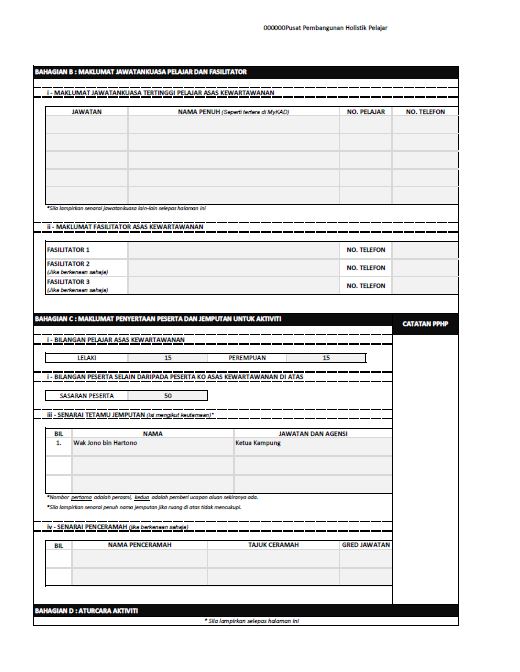 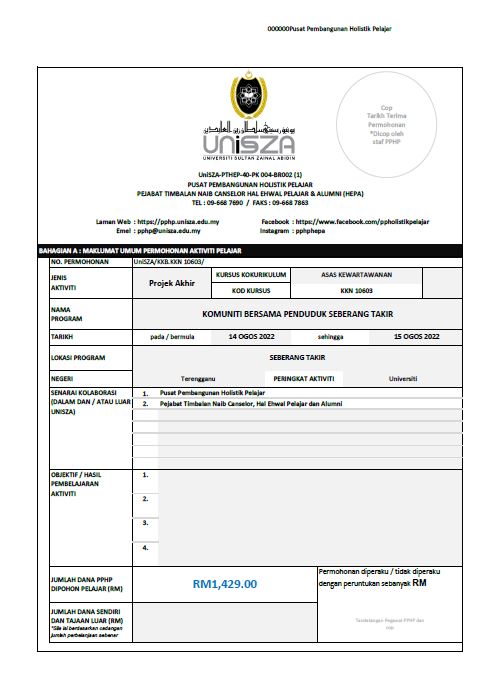 BORANG RINGKASAN AKTIVITI
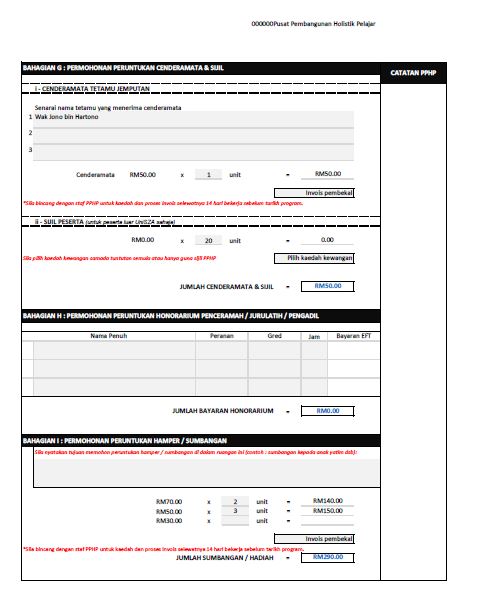 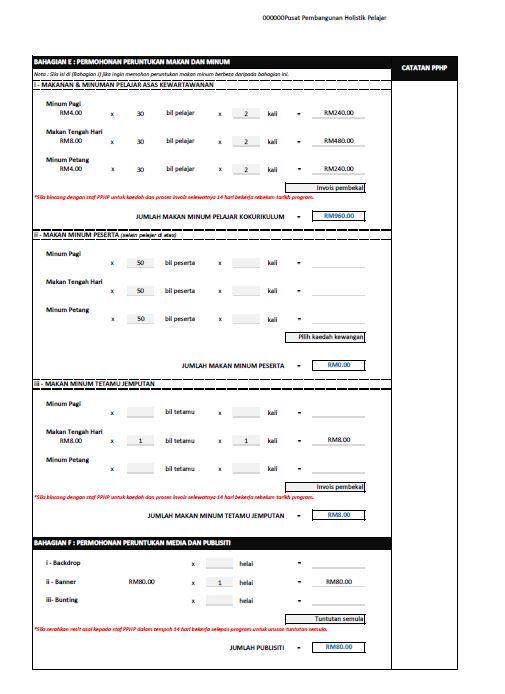 BORANG RINGKASAN AKTIVITI
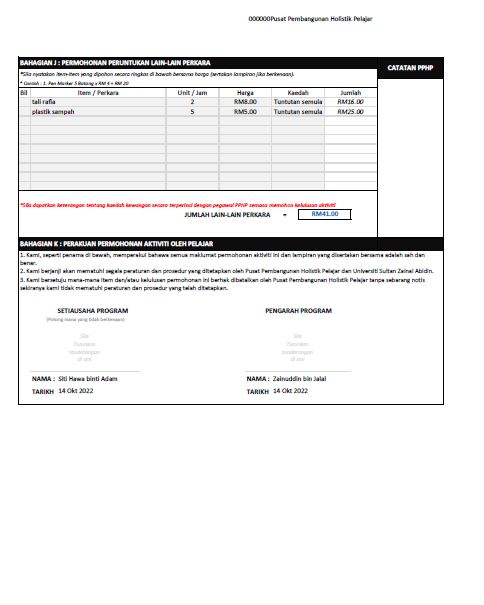 BORANG KEHADIRAN AKTIVITI
BORANG PENILAIAN KOMUNITI
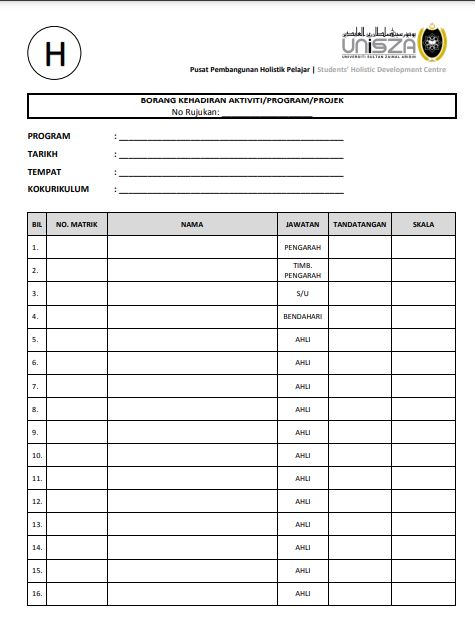 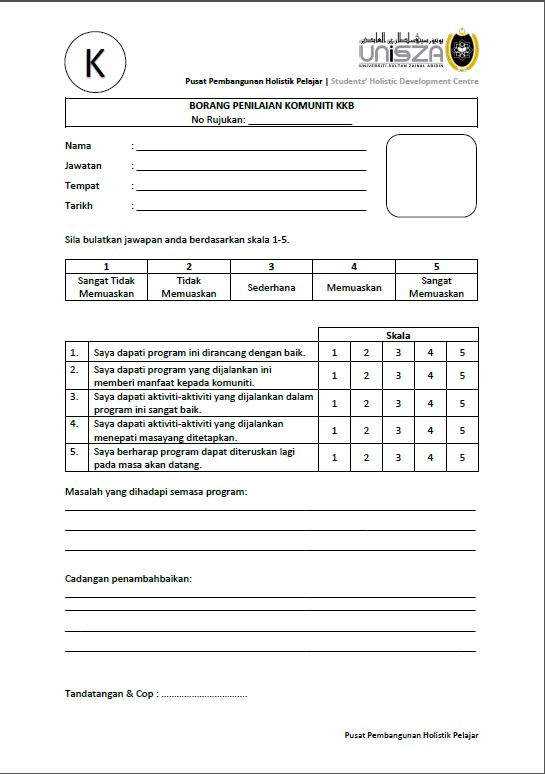 BORANG AMARAN KETIDAKHADIRAN
BORANG HALANG MELENGKAPKAN KKB
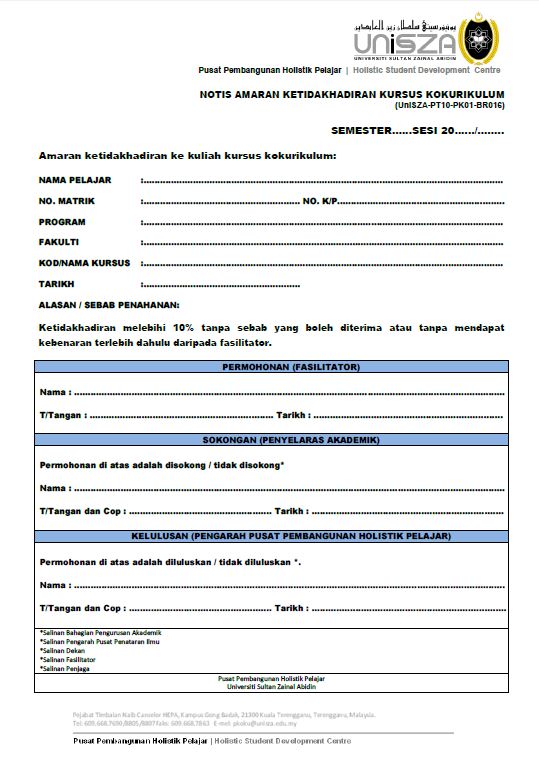 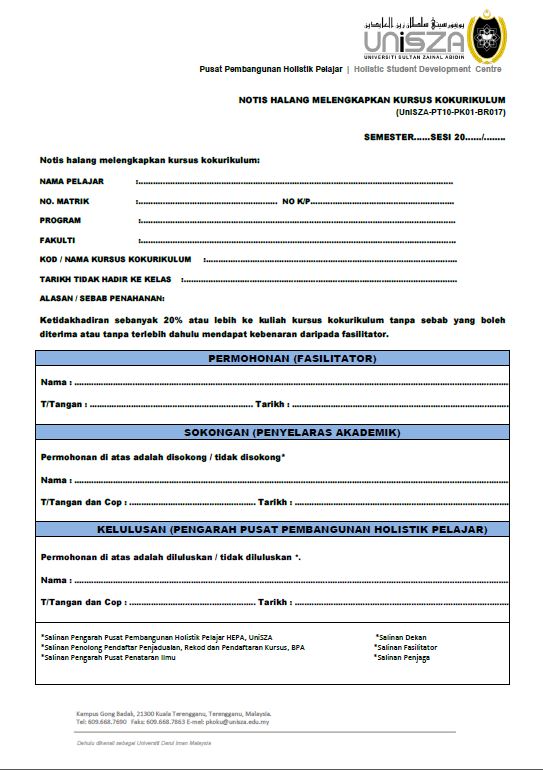 BORANG PINDAAN KELAS
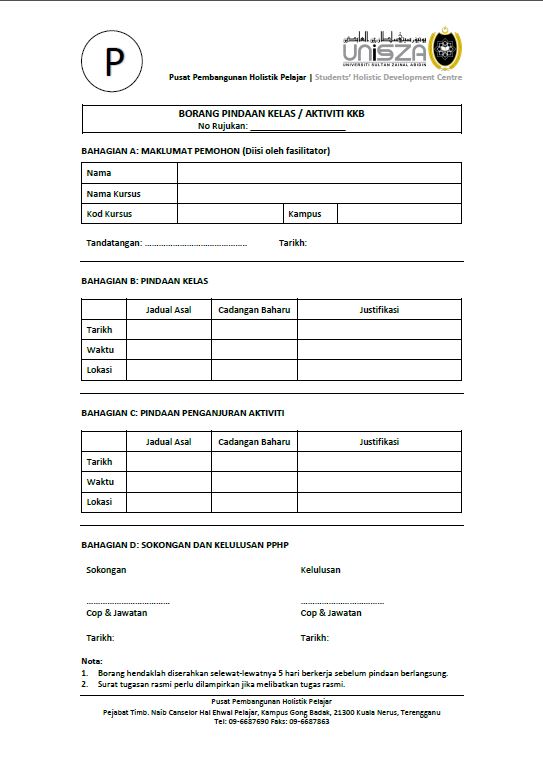 PELAKSANAAN KKB
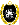 www.pphp.unisza.edu.my
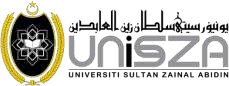 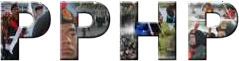 PELAKSANAAN KULIAH KKB
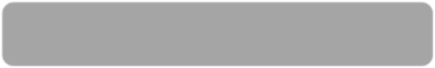 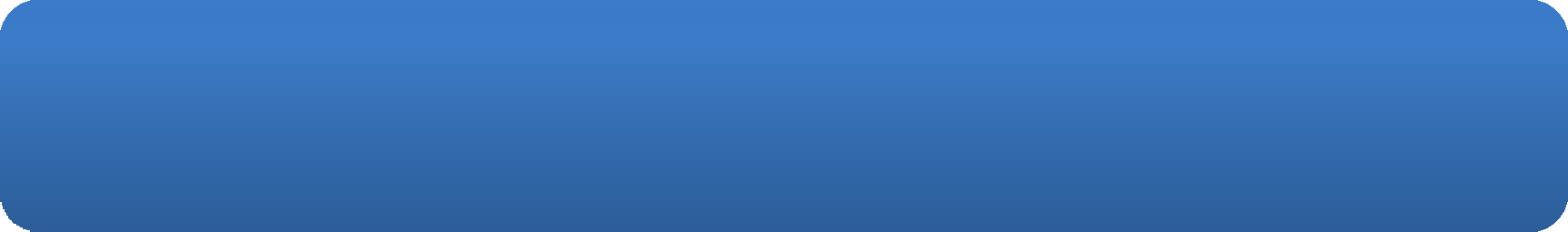 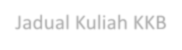 Jadual Kuliah KKB
Kuliah KKB hanya diadakan pada hari Rabu bermula jam 2:00  petang ke atas, atau pada hari Sabtu mengikut jadual dan lokasi yang ditetapkan
Pelajar dan fasilitator tidak dibenarkan mengadakan kuliah  KKB selain daripada masa dan hari yang dijadualkan
Jika ada pindaan, fasilitator mesti memohon kelulusan dari  PPHP dengan mengisi BORANG PINDAAN (ditandatangani  oleh fasilitator)
Perjalanan kuliah KKB akan sentiasa dipantau oleh PPHP
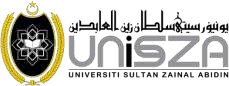 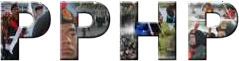 PELAKSANAAN AKTIVITI KKB
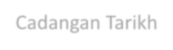 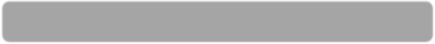 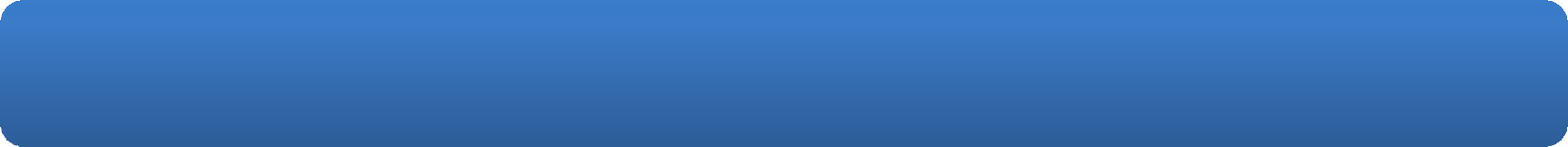 Cadangan Tarikh Projek Akhir
Projek Akhir KKB hanya dibenarkan pada hari Jumaat dan/atau  Sabtu mengikut kalendar yang ditetapkan
Pelajar dan fasilitator tidak dibenarkan mengadakan aktiviti wajib  KKB selain daripada yang telah dijadualkan
Jika ada pindaan tarikh aktiviti, pelajar mesti memohon kelulusan  dari PPHP dengan mengisi BORANG PINDAAN (ditandatangani  oleh fasilitator)
Projek	akhir	KKB	akan	sentiasa
dipantau  memastikan	keselamatan	pelajar,	penilaian
oleh	PPHP	untuk  perkhidmatan	dan
penilaian markah PPHP
Pelajar	dan	fasilitator	WAJIB	hadir	sepanjang	projek	akhir  berlangsung
CARTA ALIR LAPORAN AKHIR
Dalam tempoh 14 hari bekerja daripada tarikh projek
akhir dijalankan
Projek akhir selesai dijalankan
Pelajar mengadakan sesi pembentangan video dan  laporan kepada fasilitator untuk penilaian markah
Fasilitator selesai menilai dan memperakui laporan dan  video (3 – 5 minit sahaja)


Pelajar perlu memuat naik laporan dan video ke google drive yang  disediakan PPHP
Laporan dalam bentuk softcopy diserahkan kepada fasilitator
PROSEDUR KEWANGAN
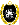 www.pphp.unisza.edu.my
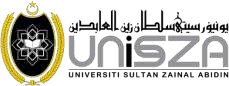 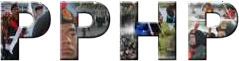 PROSEDUR KEWANGAN UMUM
Semasa pembentangan, pelajar perlu mencadangkan prosedur kewangan untuk setiap item,  samada menggunakan invois pembekal, pendahuluan tunai, tuntutan semula atau EFT
Kaedah muktamad akan tertera pada kelulusan bertulis bergantung kepada kelulusan panel pembentang dan bendahari UniSZA
Invois Pembekal
PIC akan menetapkan pembekal dan menguruskan  proses kewangan (maklumkan pembekal yg dipilih kepada pelajar untuk berurusan dengan pembekal)
Tuntutan Semula
Sila sertakan resit asal pembelian  dan serahkan dalam masa 14 hari  selepas program dijalankan beserta laporan kewangan
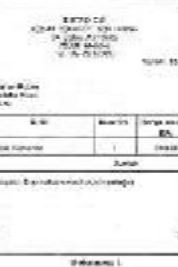 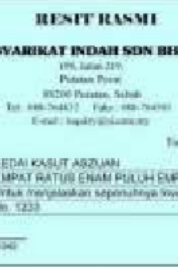 Pendahuluan Tunai
Pendahuluan akan dimasukkan  dalam akaun pengarah @ bendahari program sebelum program
Electronic Fund Transfer (EFT)
Isi Borang EFT dan sertakan bersama slip pengesahan nombor akaun bank (Bayaran Penceramah,pegadil/juri, Jurulatih dan pemenang)
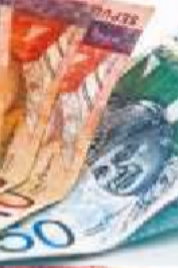 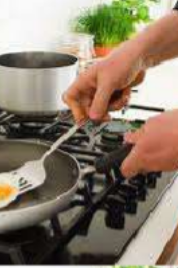 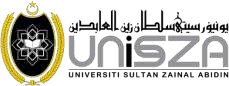 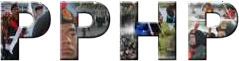 PROSEDUR INVOIS
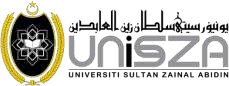 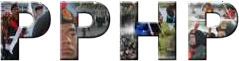 PROSEDUR TUNTUTAN SEMULA
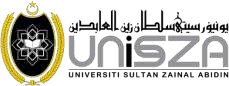 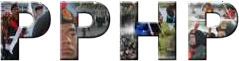 PROSEDUR PENDAHULUAN TUNAI
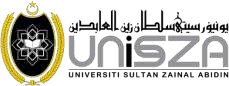 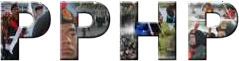 Prosedur EFT
CONTOH BORANG KEWANGAN
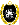 www.pphp.unisza.edu.my
BORANG DANA PROGRAM PELAJAR (DPP)
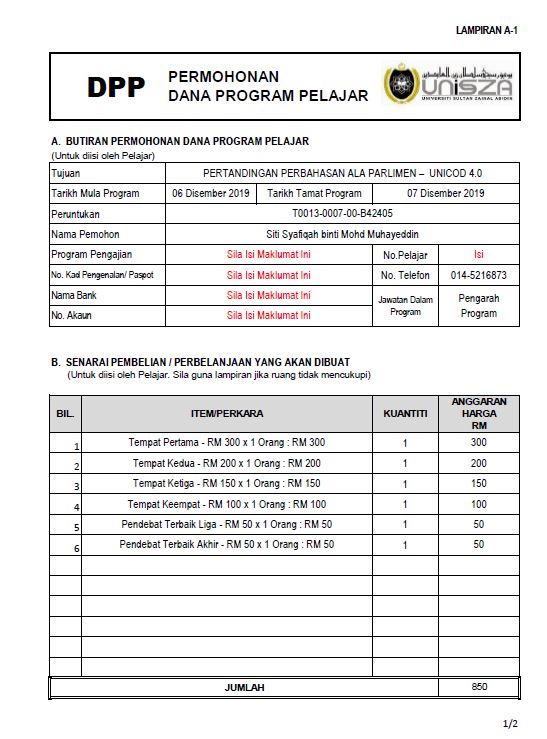 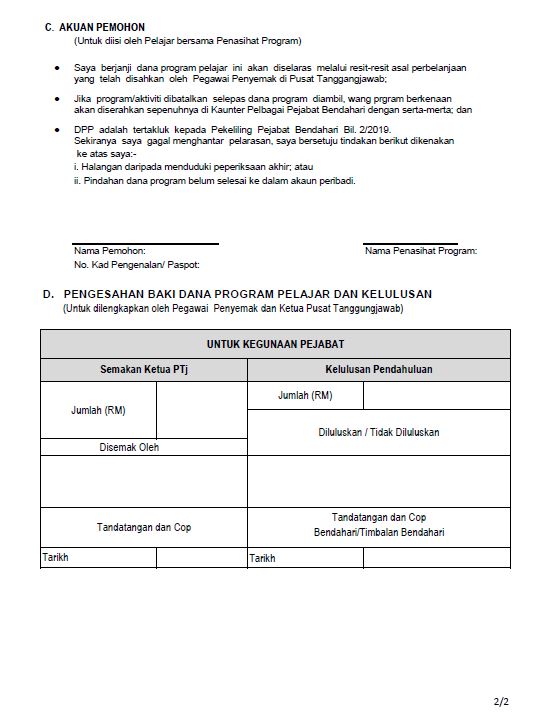 BORANG PELARASAN (DPP)
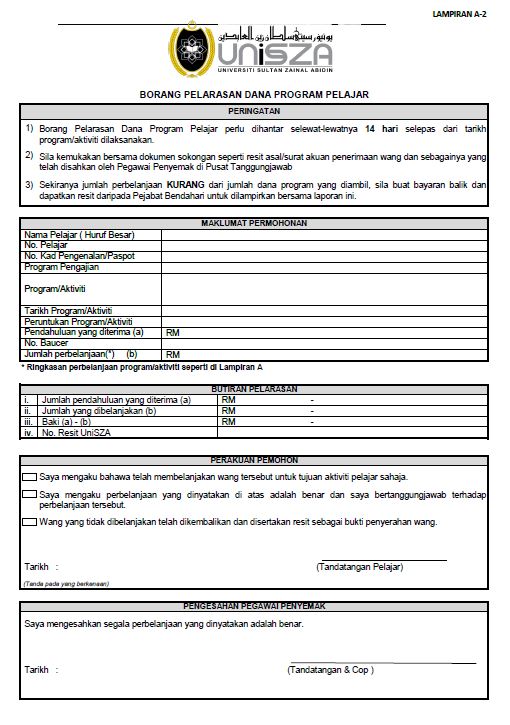 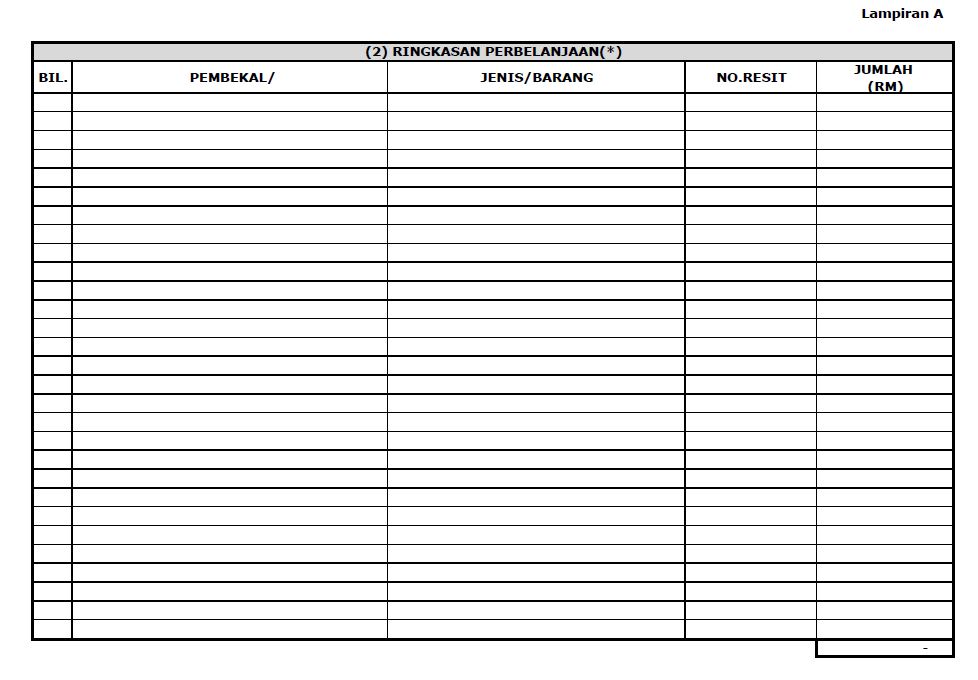 BORANG PERAKUAN TERIMA WANG
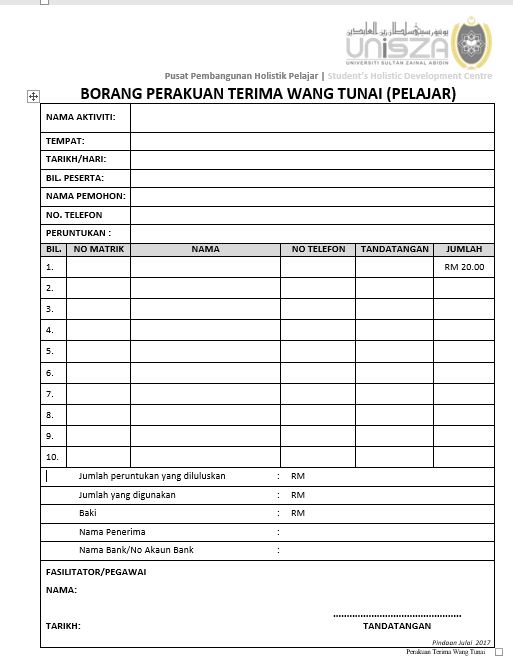 BORANG BAYARAN EFT
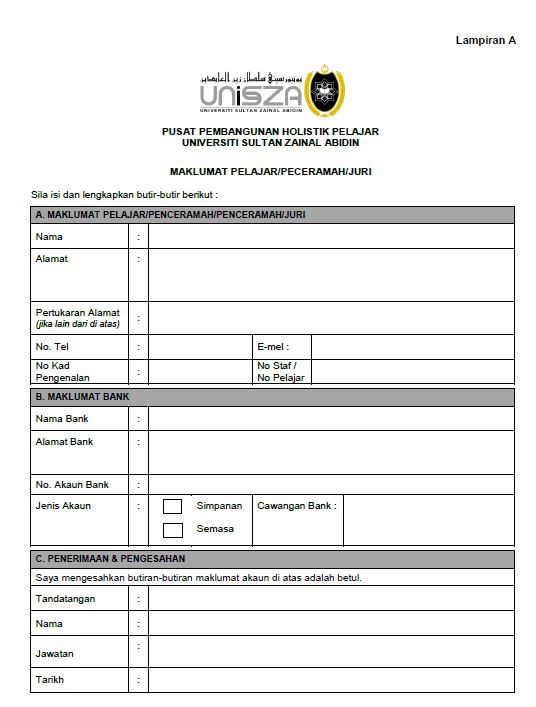 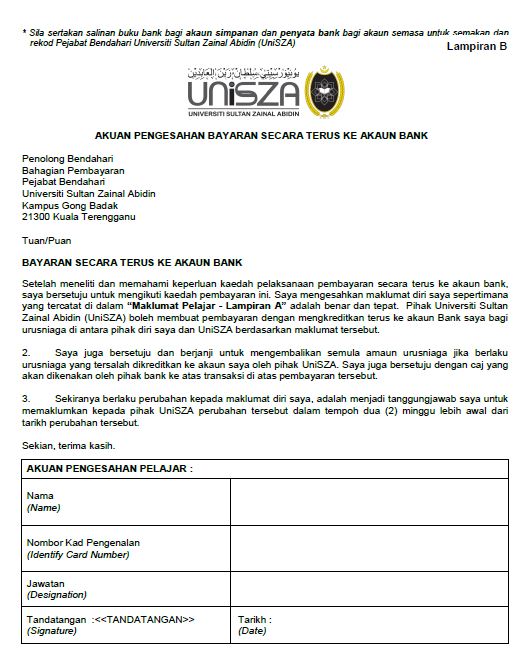 TUNTUTAN FASILITATOR
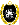 www.pphp.unisza.edu.my
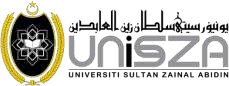 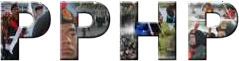 TUNTUTAN PENGAJARAN
FASILITATOR
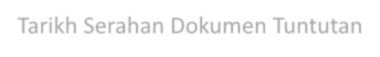 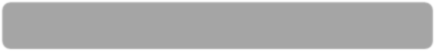 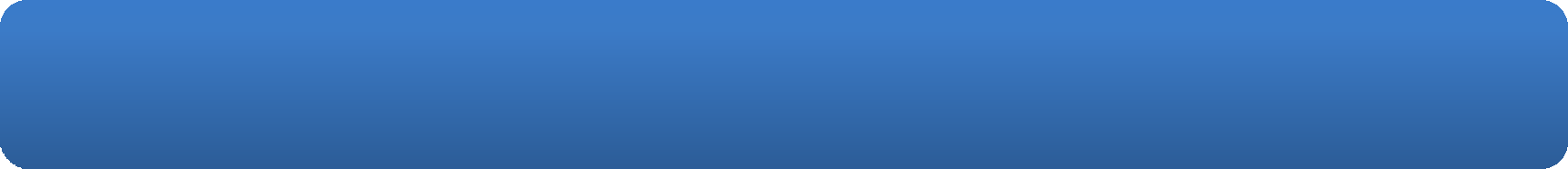 Tarikh Serahan Dokumen Tuntutan
Semua  borang
fasilitator  tuntutan
dikehendaki		menyerahkan  LENGKAP	setiap
bulan  bulan
pengajaran	pada	minggu	pertama  berikutnya (tidak melebihi 2 Bulan)
Dokumen Lengkap
PPHP TIDAK AKAN memproses borang yang tidak  lengkap, atau tuntutan yang meragukan
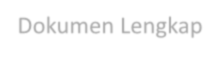 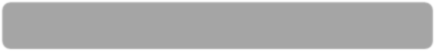 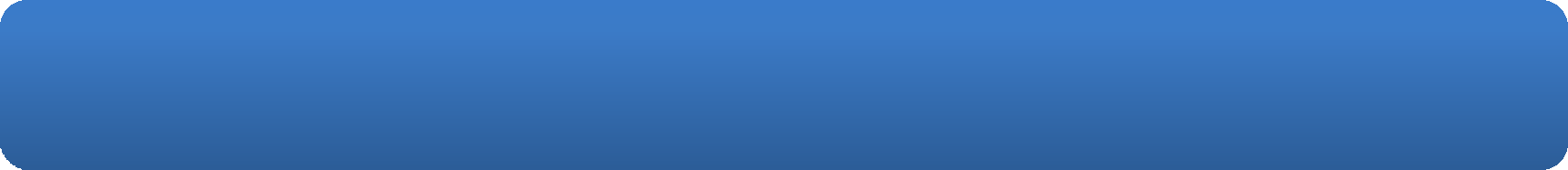 PROSEDUR TUNTUTAN ELAUN PENGAJARAN FASILITATOR
TERIMA BORANG TUNTUTAN DARIPADA FASILITATOR
BORANG TUNTUTAN
BORANG MAKLUMAT FASILITATOR (SEKIRANYA FASI BAHARU)
SENARAI KEHADIRAN PELAJAR
BUKTI PENGAJARAN
SURAT LANTIKAN FASILITATOR
BORANG PINDAAN KELAS (SEKIRANYA ADA)
** FASI PERLU MENGHANTAR BORANG SETIAP BULAN DAN TIDAK MELEBIHI DUA BULAN !!!!!

STAF KEWANGAN AKAN MENYEMAK BORANG TUNTUTAN TERSEBUT DAN SERAHKAN KEPADA TPA
TPA AKAN MEMBUAT SEMAKAN DAN TANDATANGAN PADA RUANGAN PEGAWAI PENYOKONG DAN KEMBALIKAN KEPADA STAF KEWANGAN
STAF KEWANGAN DAPATKAN TANDATANGAN PENGARAH 
HANTAR KE PEJABAT BENDAHARI UNTUK PROSES PEMBAYARAN
FAILKAN
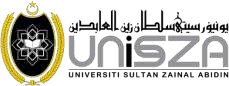 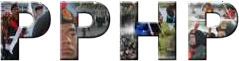 ELAUN FASILITATOR BAHARU
Perubahan kadar baharu ini:-
Tidak menjejaskan tuntutan perbatuan sehingga 50 km bagi setiap  kelas KKB. Hanya 8 UA termasuk UniSZA membayar tuntutan  perbatuan hingga kini.
Lebih tinggi atau setara daripada 10 UA lain iaitu UKM, UM, UiTM,  UIA, UUM, USM, UTHM, USIM, UMP dan UPSI.
BORANG TUNTUTAN
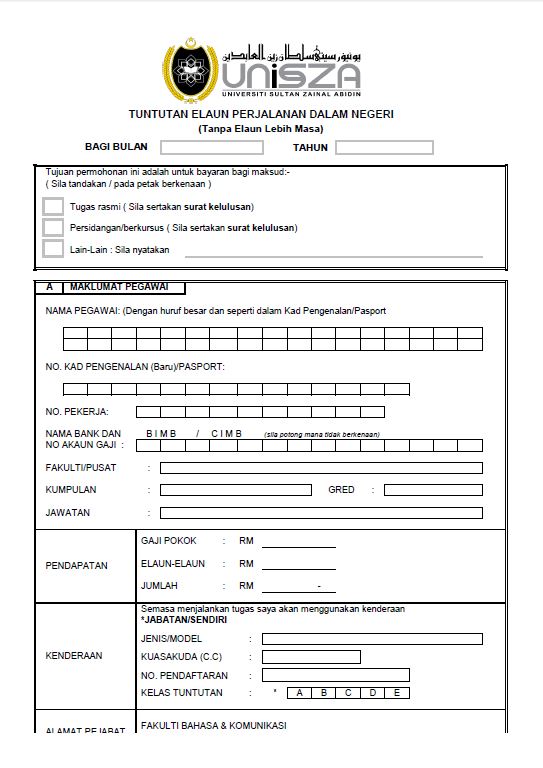 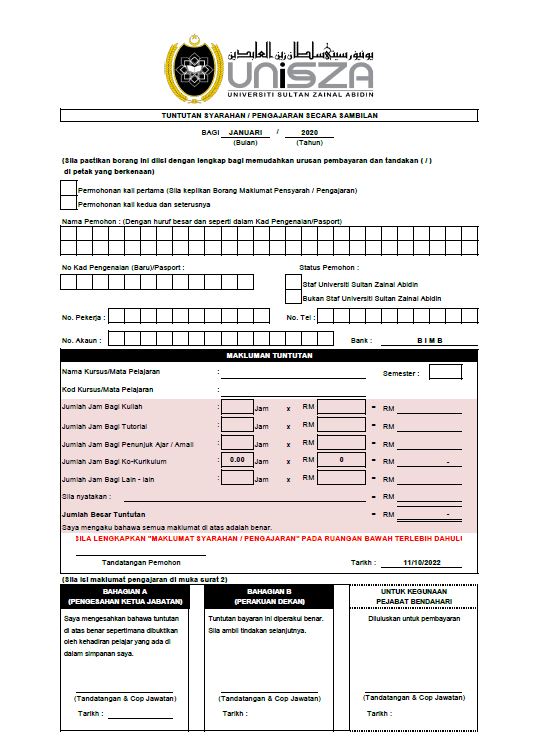 BORANG TUNTUTAN SYARAHAN
BORANG TUNTUTAN PERJALANAN
TEMPAHAN LOGISTIK /PERALATAN
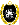 www.pphp.unisza.edu.my
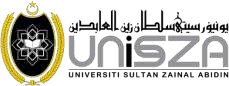 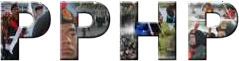 TEMPAHAN LOGISTIK / PERALATAN
Tempahan	boleh	mula
dibuat
setelah
pembentangan dijalankan
Bagi tempahan dalaman, tempahan perlu  dilakukan secara atas talian, melainkan dalam kes-  kes sebaliknya. Pelajar perlu membuat susulan.
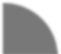 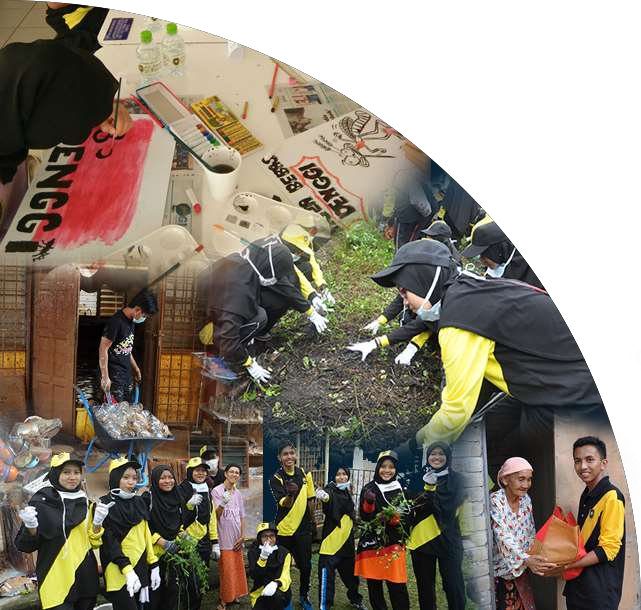 Bagi tempahan luar, pelajar perlu memohon  kepada penyedia tersebut MELALUI Pengarah, dan  membuat susulan berkala
Pelajar mestilah sentiasa membuat susulan  semula.
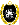 www.pphp.unisza.edu.my
KEMUDAHAN DAN CARA TEMPAHAN
Dalam / Luar
UniSZA
Dalam UniSZA
(Selain PPHP)
PPHP
(Selain dinyatakan)
Alatan gotong royong
Alatan sukan
Kenderaan
Alat tulis dan kertas
Alat perkhemahan
Pelbagai
Kem Merang
Tempat / bilik /  dewan
Alat siaraya
Plak cenderahati
Pelajar isi borang dan staf  PPHP tempah secara atas  talian
Pelajar pohon melalui  surat rasmi
Pelajar isi borang
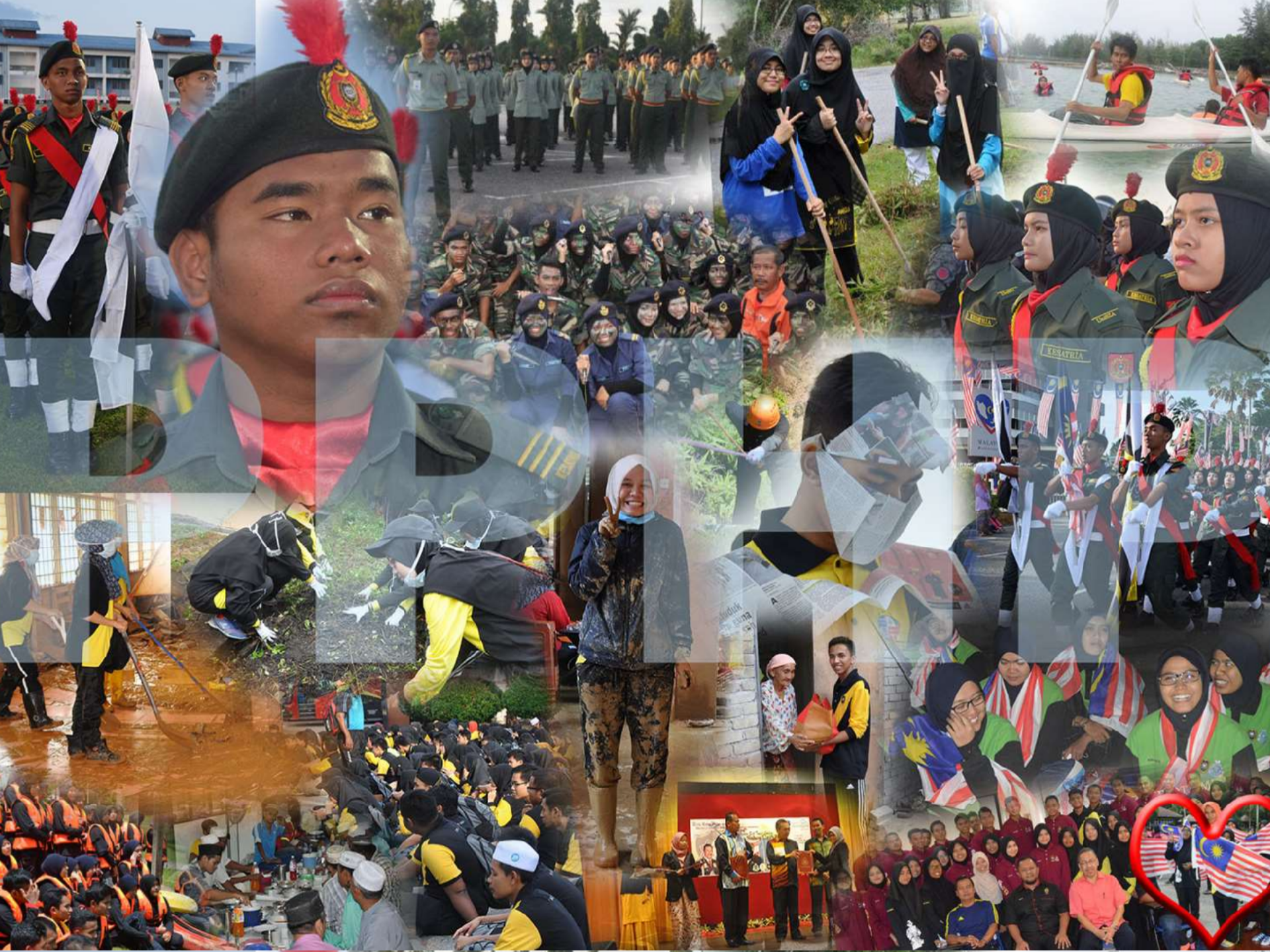 CAPAIAN
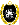 www.pphp.unisza.edu.my
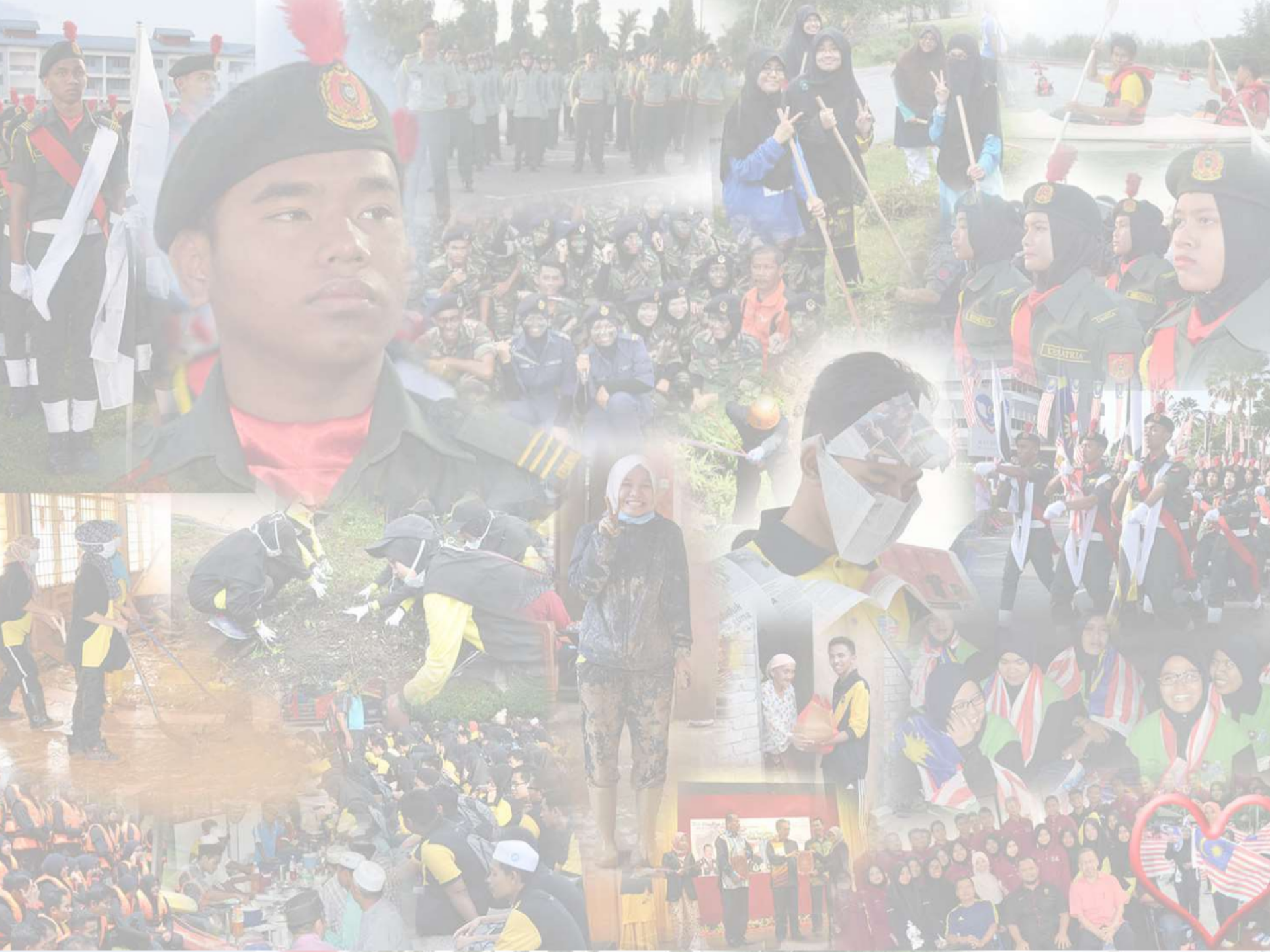 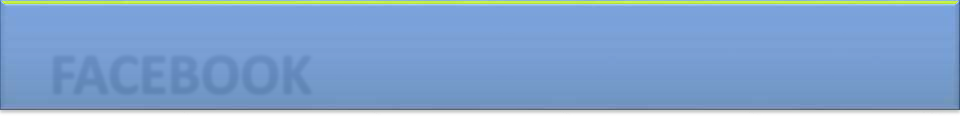 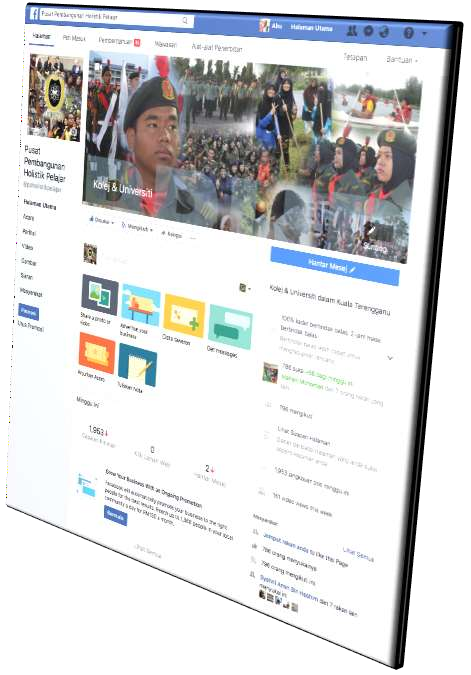 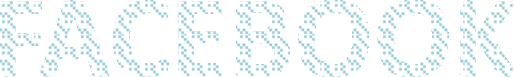 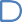 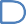 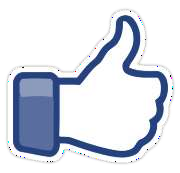 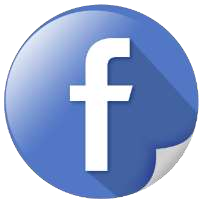 Pusat Pembangunan Holistik Pelajar
https://www.facebook.com/pphpunisza
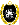 www.pphp.unisza.edu.my
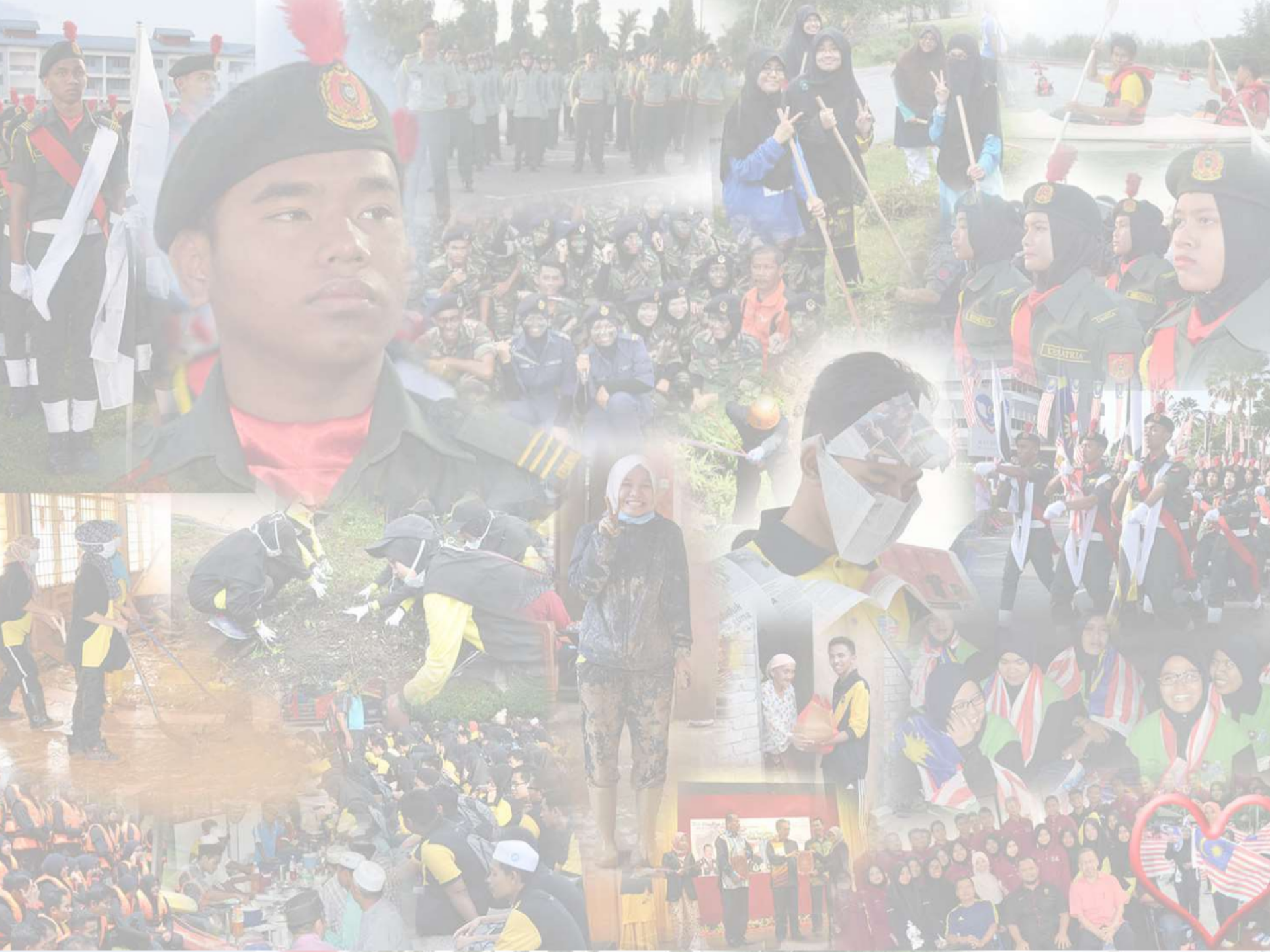 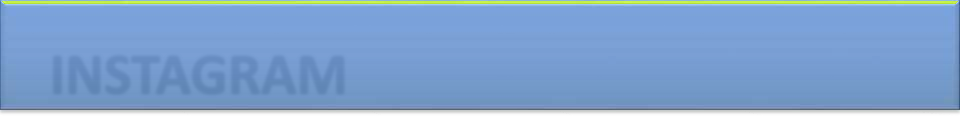 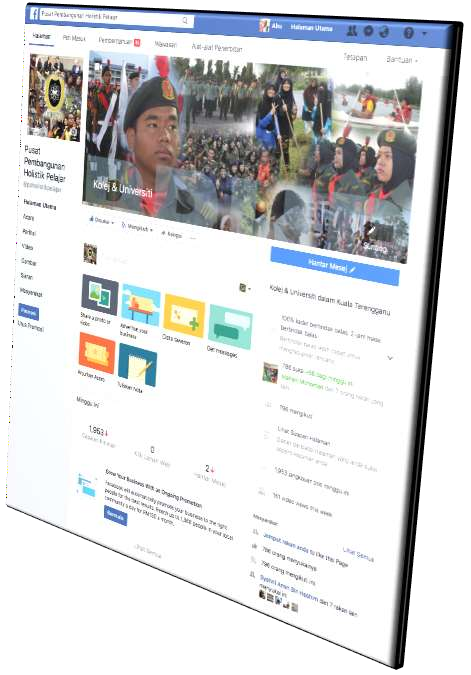 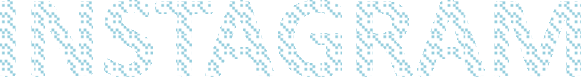 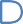 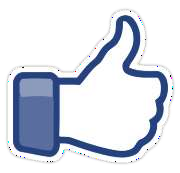 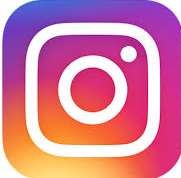 pphphepa
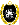 www.pphp.unisza.edu.my
http://pphp.unisza.edu.my
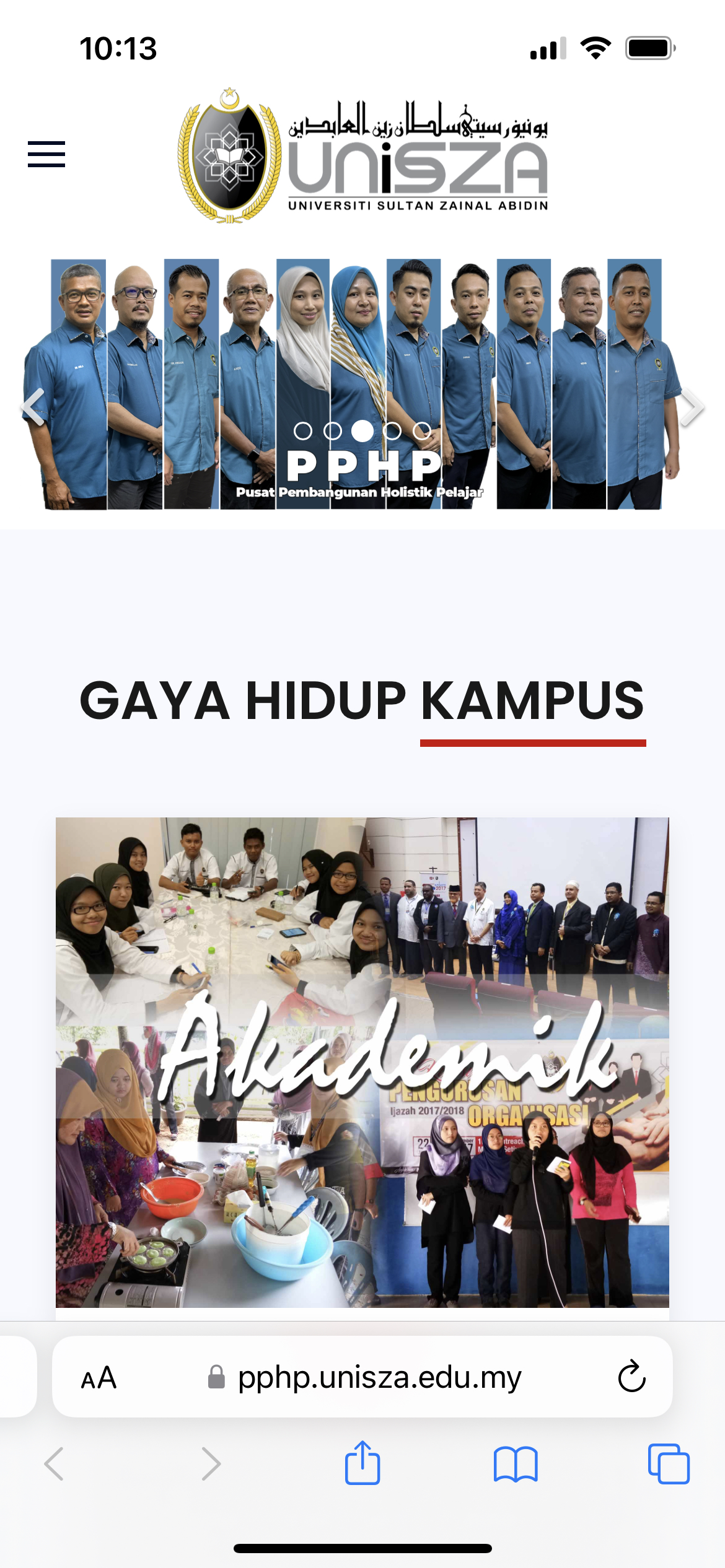 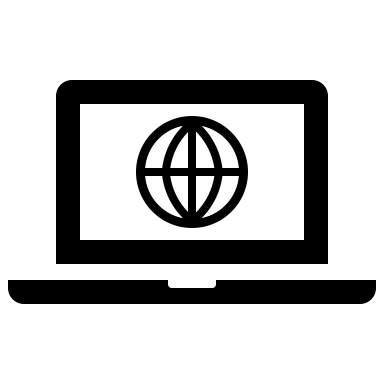 Cari kami di:
KAMPUS GONG BADAK:  ARAS BAWAH  BANGUNAN  PERPUSTAKAAN LAMA

NO TEL: 09-668
8982/8028/8932/8313/7933/
8804/8810/8705
KAMPUS BESUT:  
ARAS 1
PEJABAT PENGARAH  KAMPUS BESUT

NO TEL: 09-699 3132
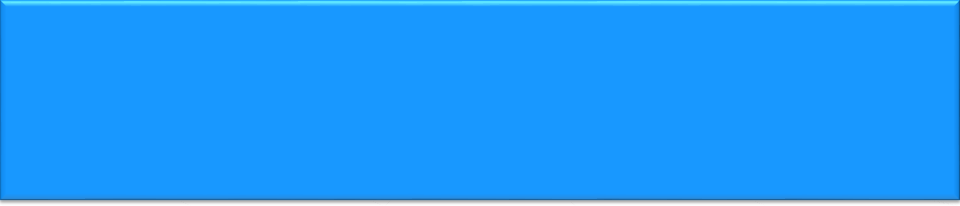 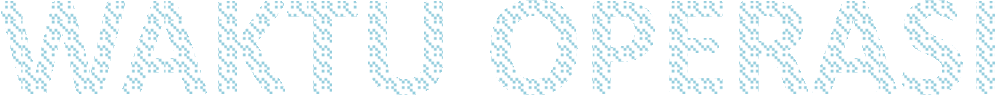 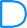 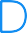 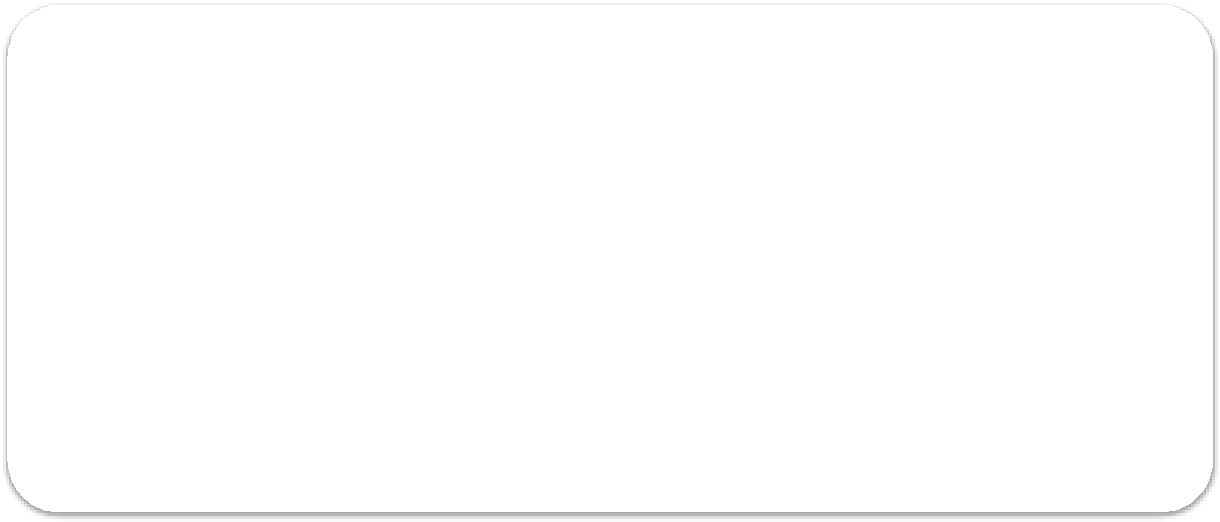 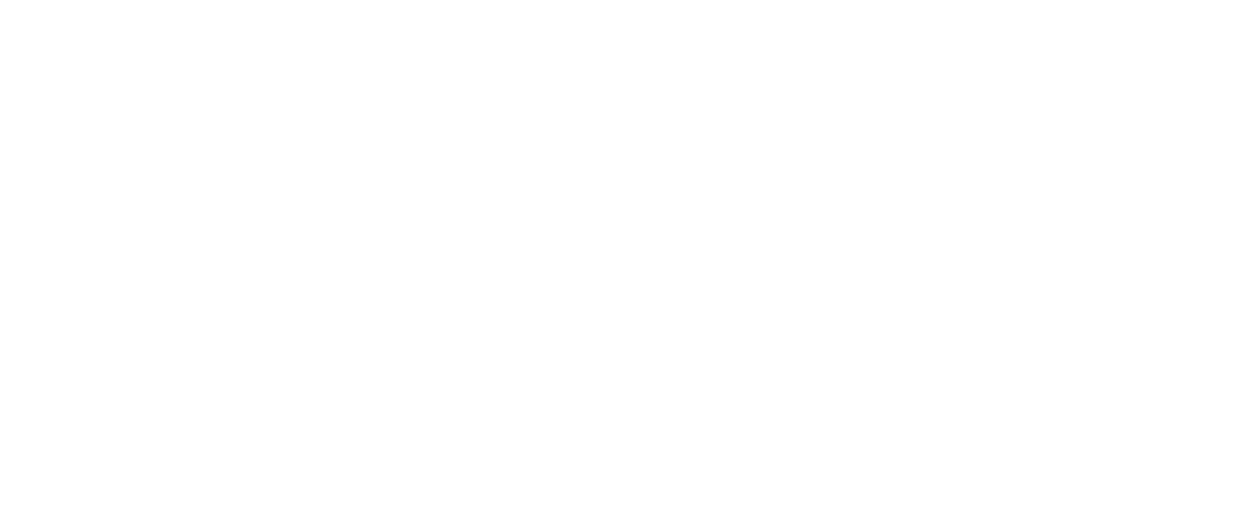 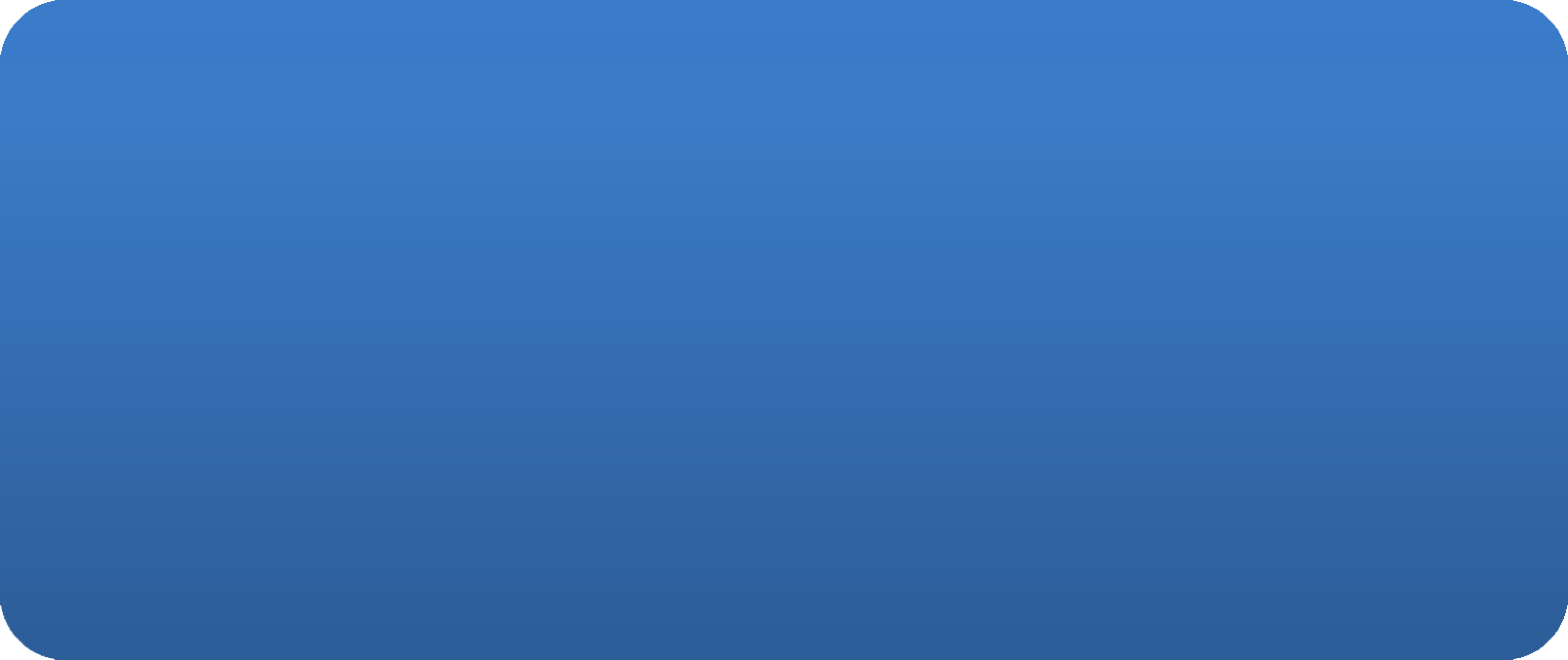 Ahad- Selasa : 8.00 pg - 4.45 ptg
Rabu  Khamis  Rehat  Sabtu
: 8:00 pg – 4:45 ptg
: 8.00 pg - 4.30 ptg
: 1.00 ptg -2.00 ptg
:	8.00 pg –waktu kuliah  tamat
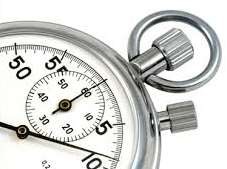 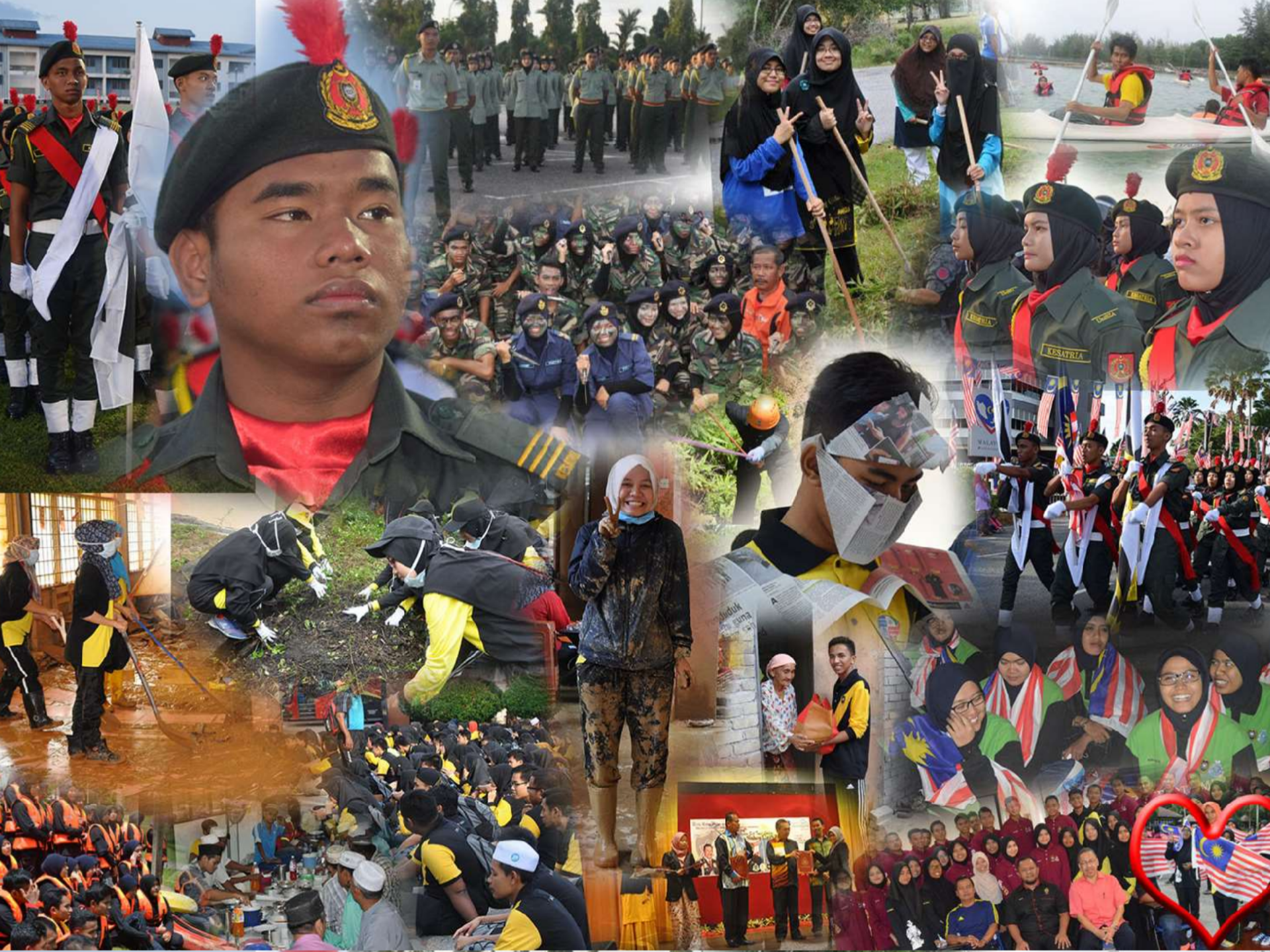 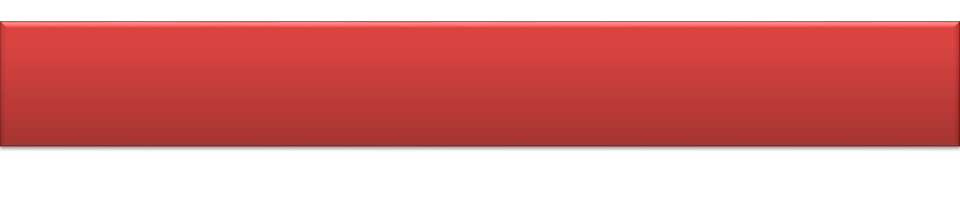 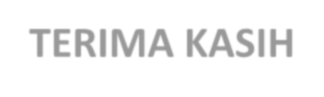 TERIMA KASIH
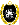 www.pphp.unisza.edu.my
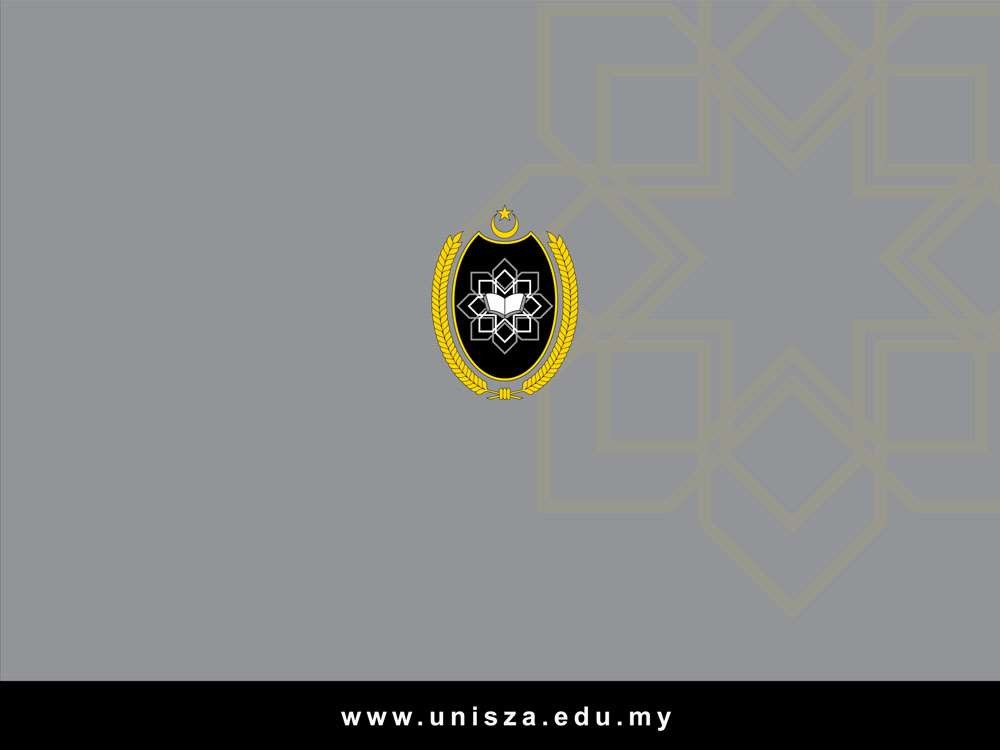